Dr. Hsiao-Wei Chan  ::  Targets, Beamlines, and Simulations  ::  Paul Scherrer Institute
A Study on the Composition of the Concrete at the High Intensity Proton Accelerator in PSI
hsiao-wei.chan@psi.ch	 ::  Presentation for SATIF-16 in INFN-LNF, 30.05.2024, Frascati – Italy
SwissFEL
Accelerators in PSI
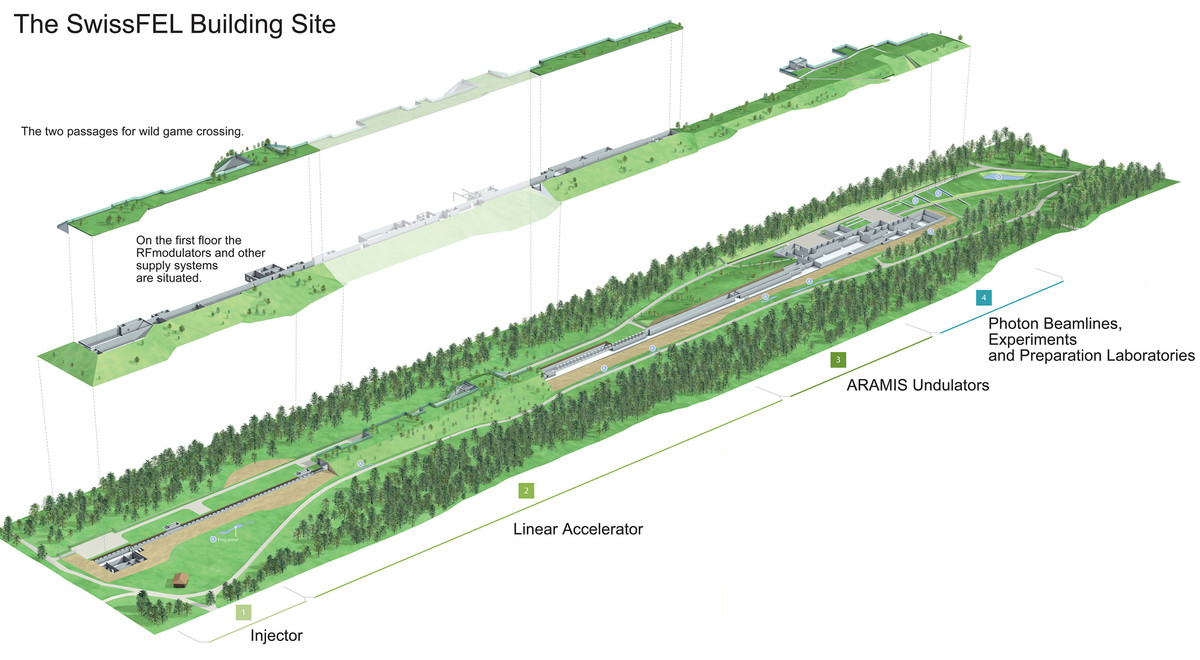 (source: psi.ch)
High Intensity Proton Accelerator (HIPA)
Proton Therapy Center
Swiss Light Source 2.0 (SLS 2.0)
(source: psi.ch)
Page 2
50th Anniversary of HIPA
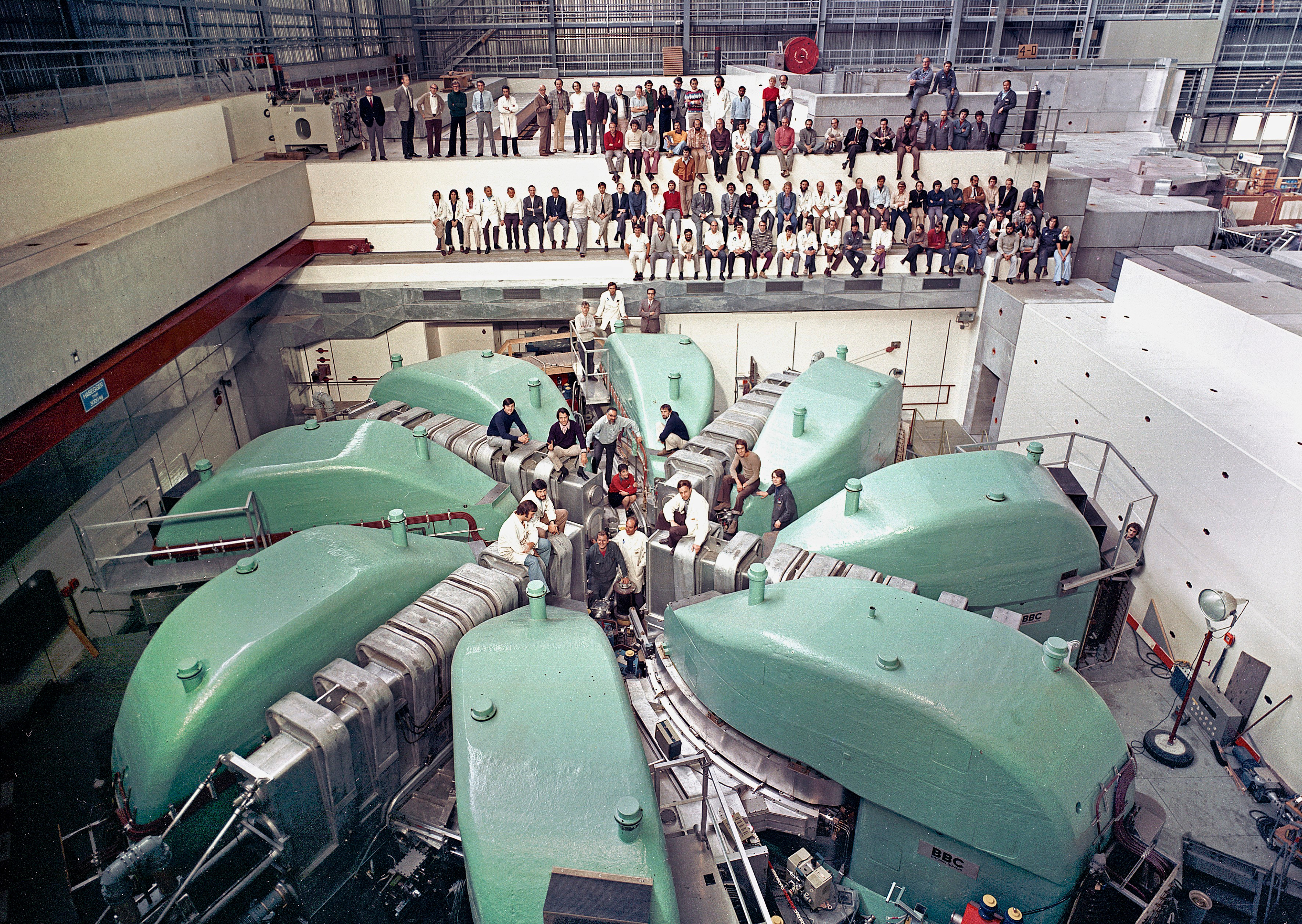 (source: psi.ch)
(source: psi.ch)
Page 3
Concrete Types in HIPA
wall
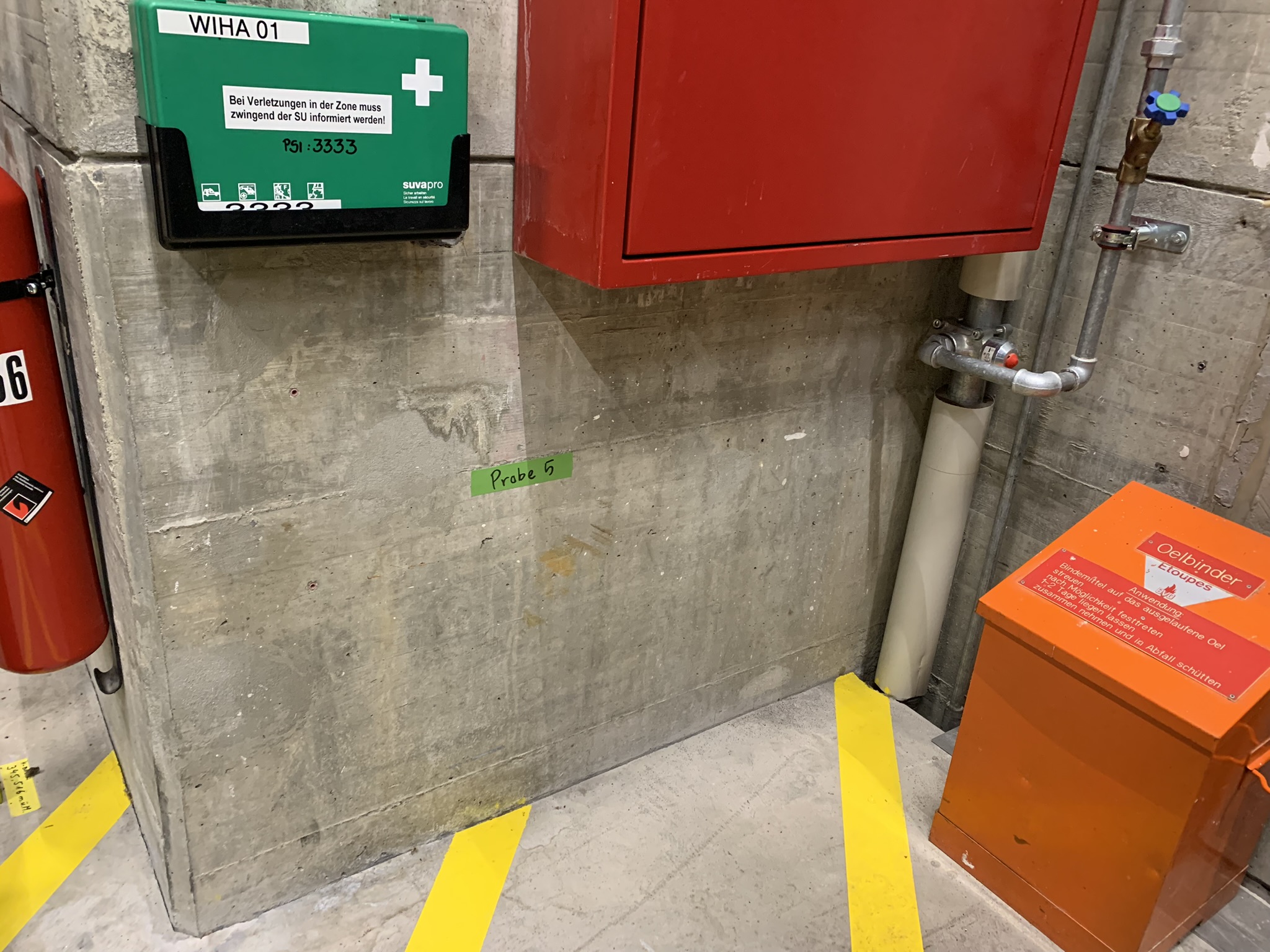 floor
Mobile blocks
1 m2
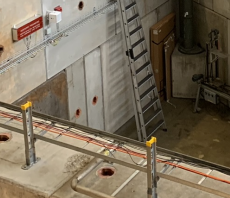 (source: Milestones in Physics ( 4 ) PSI ’ s High Intensity Proton Accelerator, M. Seidel)
Heavy Concrete
Page 4
Concrete Blocks in HIPA
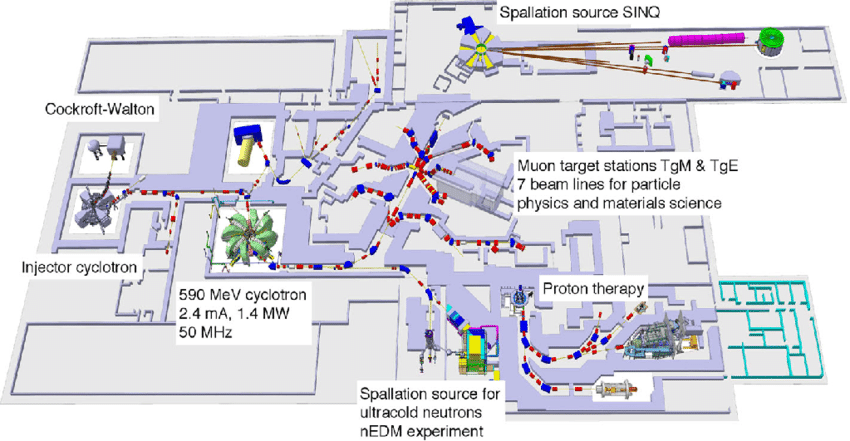 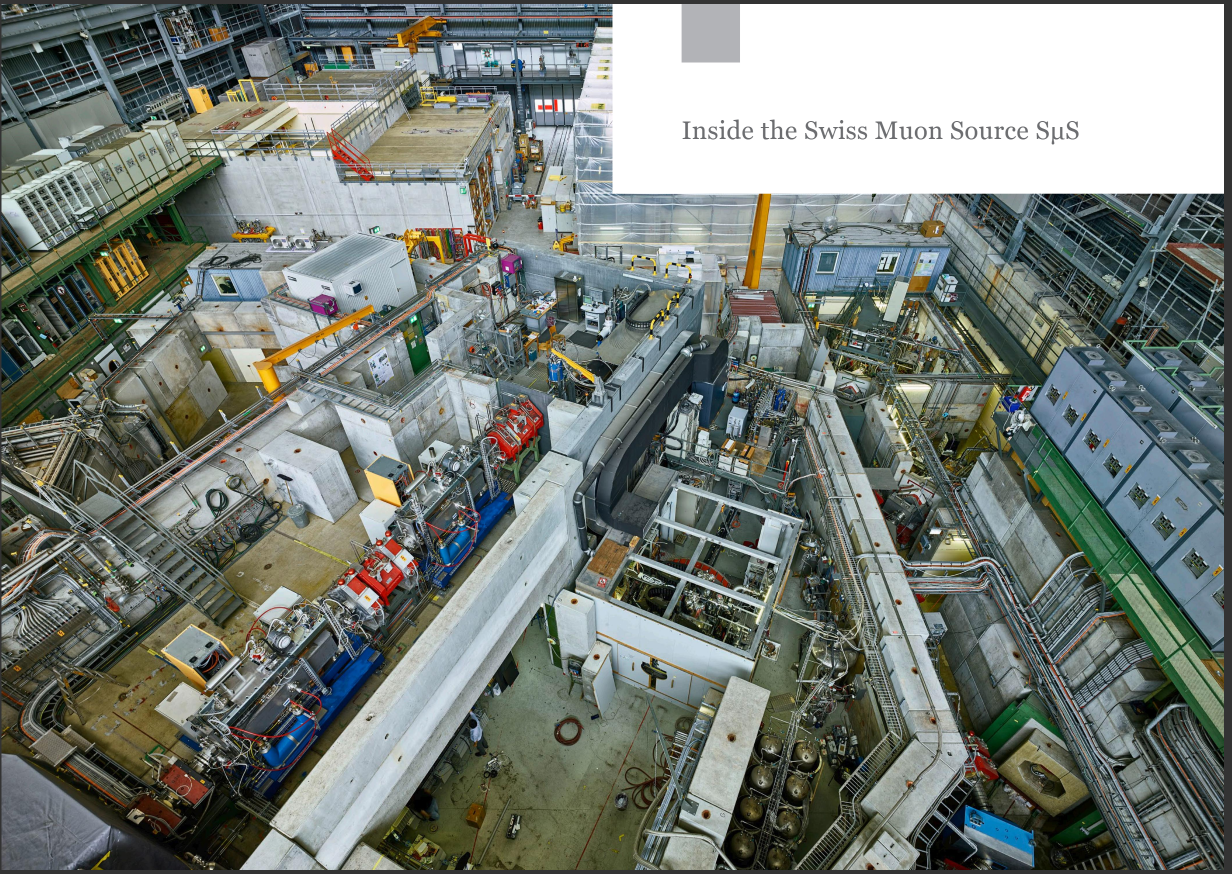 (source: Milestones in Physics ( 4 ) PSI ’ s High Intensity Proton Accelerator, M. Seidel)
Concrete blocks/structures are:
In different sizes
Purchased/built in different time
Replaced due to damage
Reshuffled for different experimental configurations
(source: psi.ch/en/media/general-brochures, Science with neutrons and muons, November 2018)
Page 5
Goals and Challenges
Page 6
Pre-Study
Page 7
Composition & Analysis – Initial Phase
Concrete
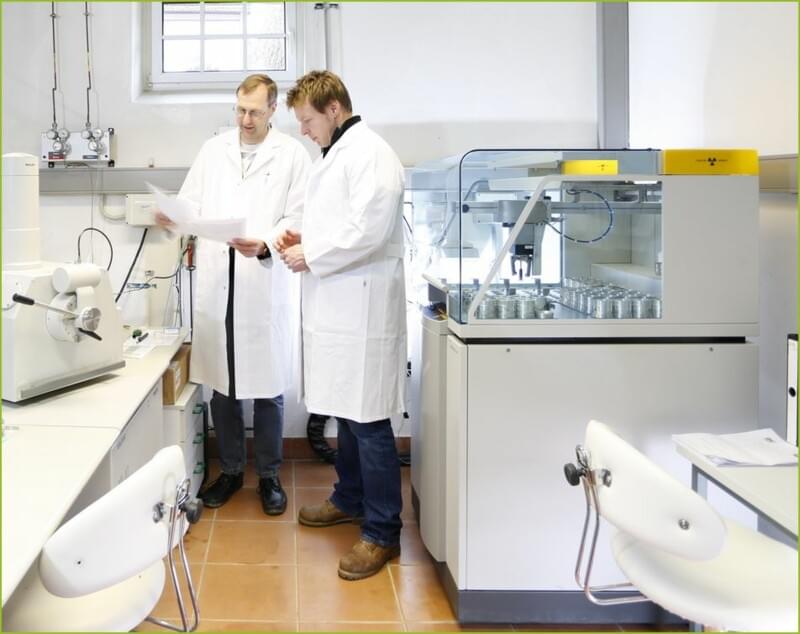 The rest: 
filling with oxygen
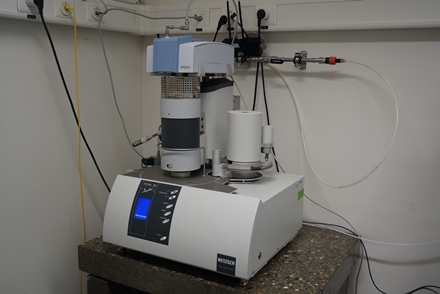 (Source: CRB GmbH, XRF)
Other elements: Al, Ba, Be, Ca, Cr, Cu, Fe K, La, Mg, Mn, Mo, Na, Ni, S, Sc, Si, Sr, Ti, V, Y, Zn, Zr
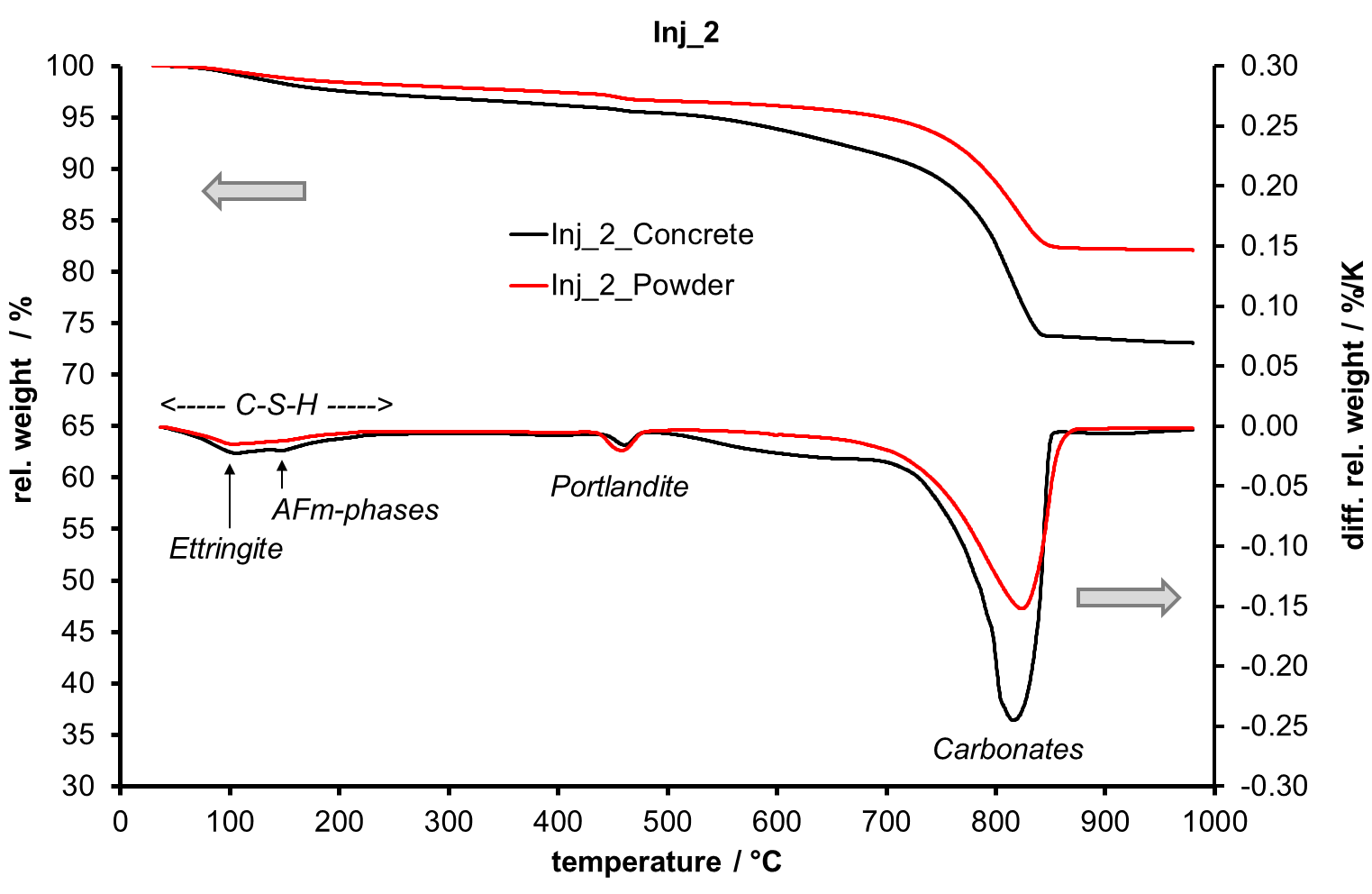 (Source: EMPA 308- Concrete&Asphalt, TGA)
CO2
bounded water
free water
(Source: EMPA 308- Concrete&Asphalt, TGA)
Page 8
[Speaker Notes: Vor Starten habe ich schon einstudiert, was man von unseren Proben erwartet. Dann wurden folgende Analysen beschlossen. Die meisten Elemente können durch ICP-OES nachgewiesen werden. Das ICP-OES Labor ist PSI intern. Die Spurenelemente wie Europium und Cobalt werden durch Neutron Aktivierungsanalyse bei SINQ erfasst. Der Wassergehalt ist die Ursache dieses Projektes, weil wir es wissen, dass der Wassergehalt ein grosser Einfluss auf das aktivierende Volumen hat. Deshalb wurden zwei Methoden TGA und LOI verwandet, um den Wassergehalt zu bestimmen. Gleichzeitig kann das CO2 Gehalt auch gemessen werden. Was TGA und LOI sind, werden später in den anderen Folien erzählt.]
ICP-OES vs XRF
Page 9
ICP-OES vs XRF
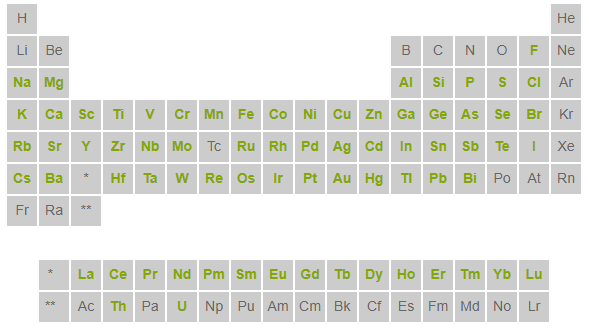 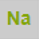 XRF
Excluded from ICP-OES
(Source: CRB GmbH, XRF)
Page 10
TGA and LOI  for H2O and CO2
H2O – important for neutron absorption
Carbon – a common element in concrete due to CO3-
Not measurable in ICP-OES and XRF
ThermoGravimetric Analysis (TGA) – free and bounded H2O, and CO2
In addition, Loss of Ignition (LOI) can used to measure free H2O and bounded H2O, and CO2
TGA&more: 
   supported by Barbara Lothenbach 
   from the laboratory of Concrete and 
   Asphalt in Empa (Swiss Federal 
   Laboratories for Materials Science 
   and Technology), Switzerland.
Page 11
Summary of Sampling accross HIPA
Summary








57 crown-drilled/chunk samples.
22*2+29 = 73 drilling power samples.
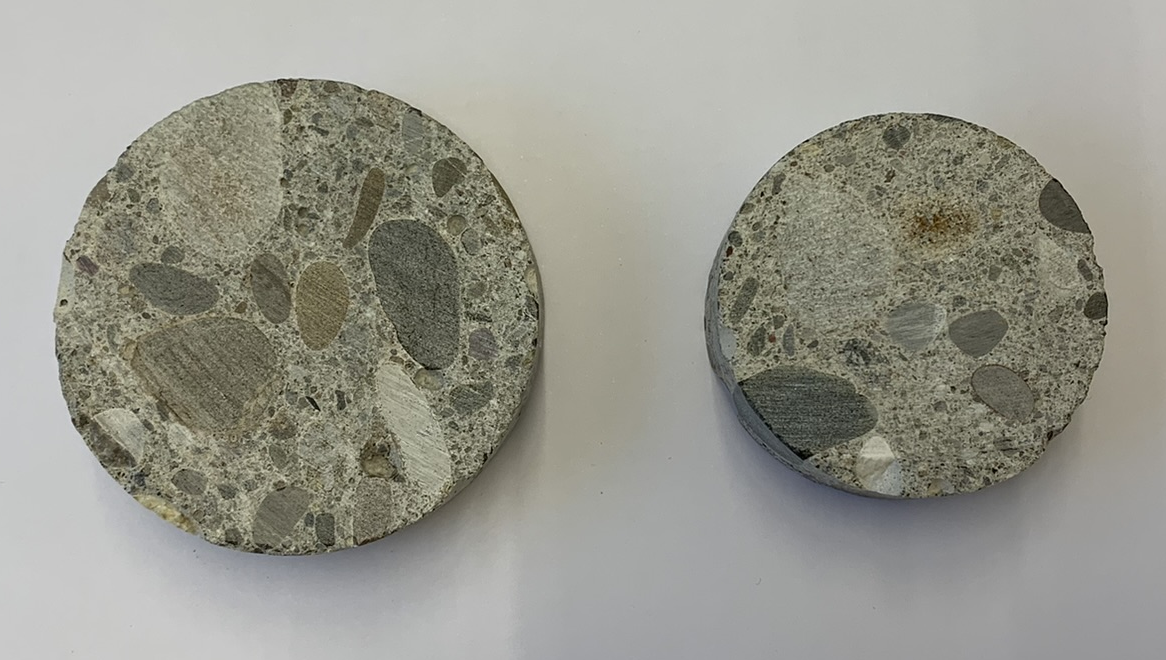 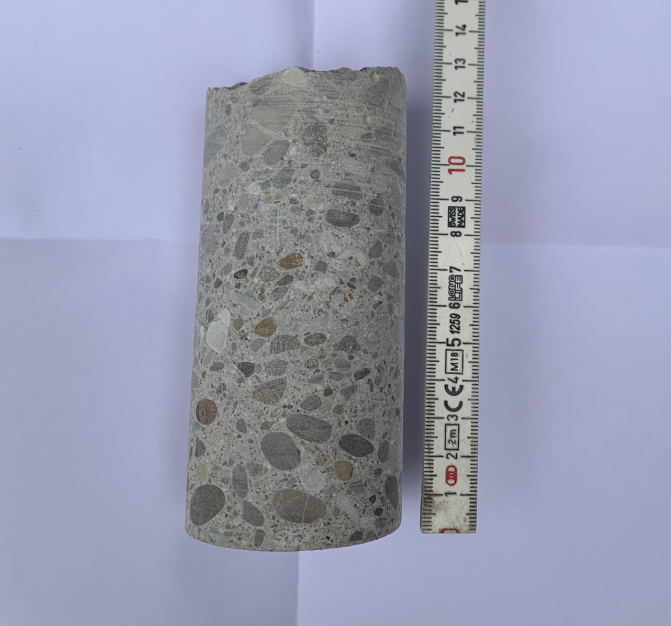 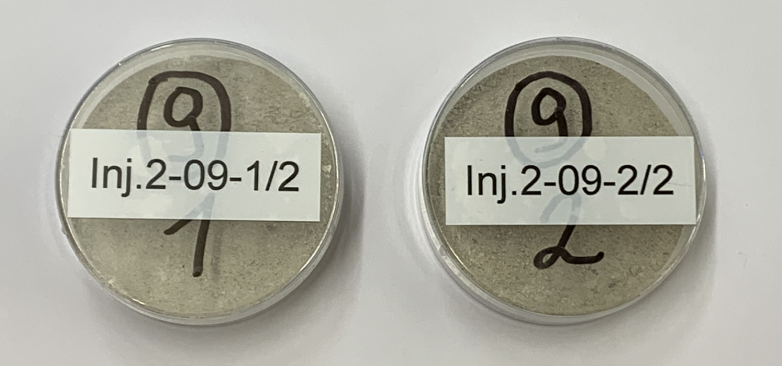 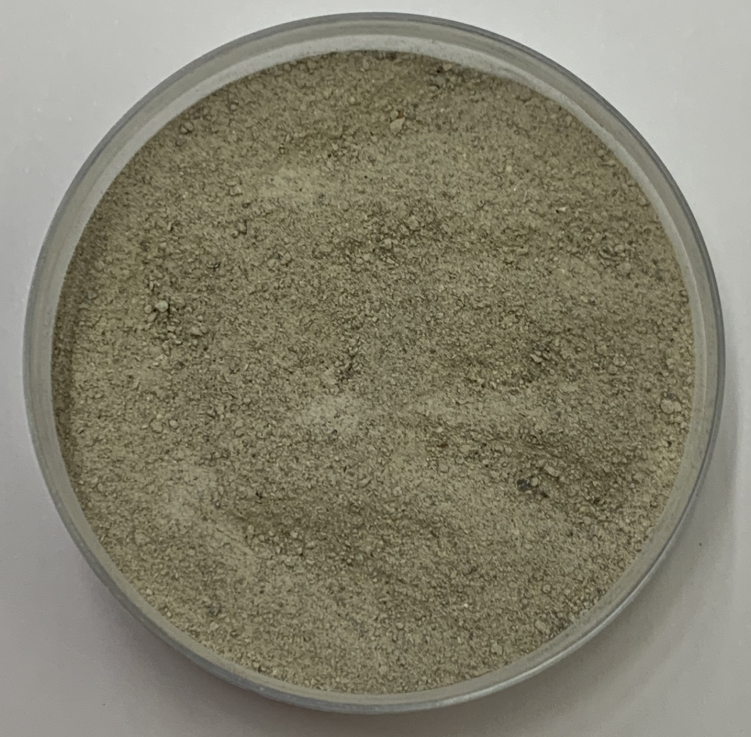 Ø 74/60 mm, d = 20 mm,  ρ = 2.36 g/cm3/2.29 g/cm3
Ø 60 mm, d = 13cm
Page 12
First ICP-OES Results
Each sample 10 repeats
Homogeneous results, except silicon
No Co and Eu detected
Page 13
First Results of XRF
Each sample 1 repeat
Similar results
No Co and Eu detected
#10-3
#13-3
#18-3
#21-3
#11-3
Page 14
ICP-OES vs XRF
Comparison of average value from 1 sample
XRF measures a much higher Silicon amount.
#13-3-XRF
#13-1 AVG(10)
#13-2 AVG(10)
#21-3-XRF
#21-1 (AVG(10)
#21-1 (AVG(10)
Page 15
ICP-OES – Coal Fly Ash
Standard Reference Material (SRM) – Coal Fly Ash from NIST
Al and K ICP-OES < Reference Value (RV)
Si ICP-OES results – inconsistent and significantly lower than the RV 
HF and HFB4 as dissolving agent and glass component in experimental
    setup – affecting silicon results
Silicon XRF results is then applied.
Cobalt is not detected by ICP-OES due to peak overlapping w/ Ni and Fe.
Europium in SRM is detected by ICP-OES.
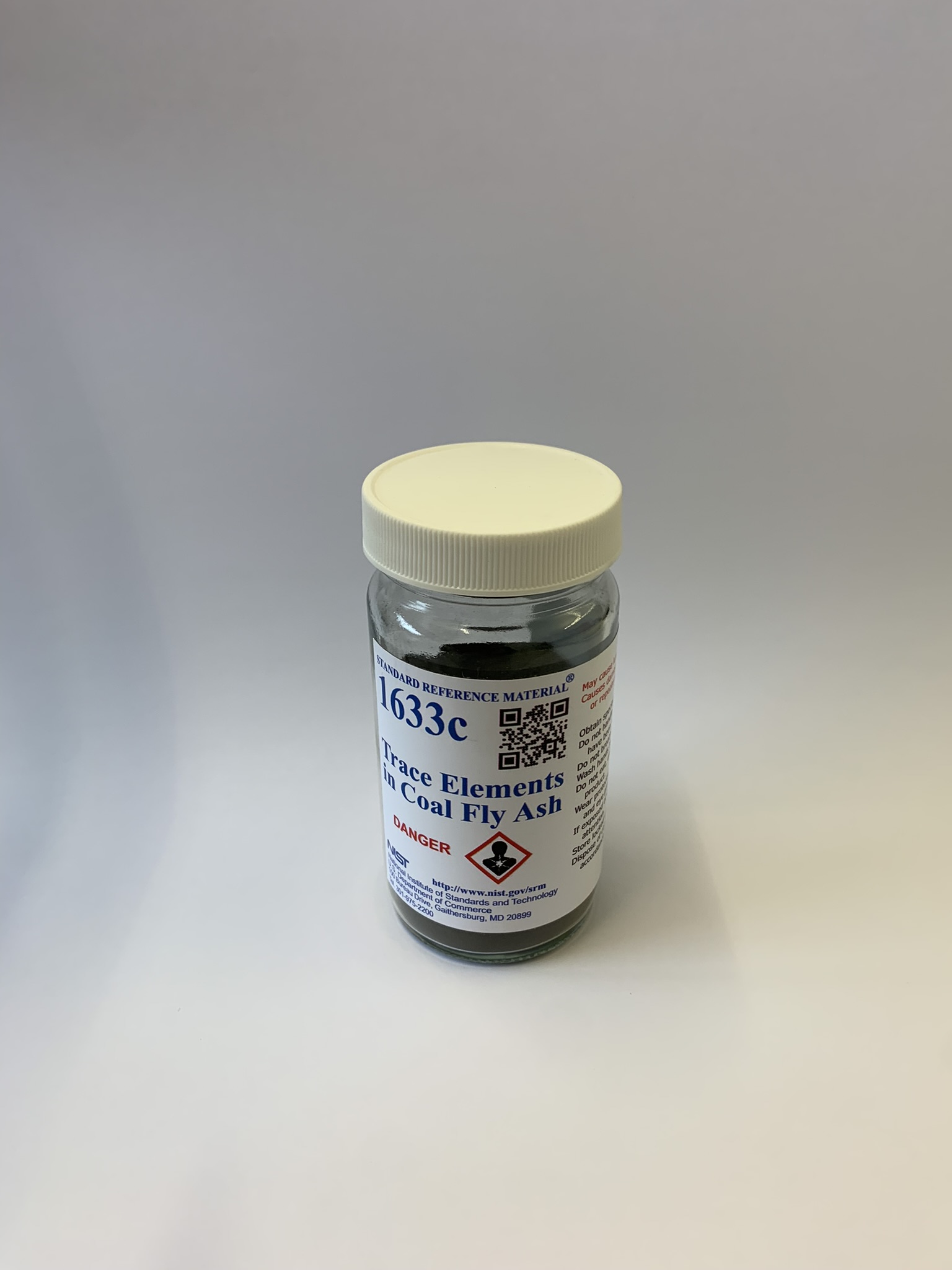 Sample 1
Sample 2
Sample 3
Sample 4
Sample 5
Page 16
Composition & Analysis – Initial Phase
Concrete
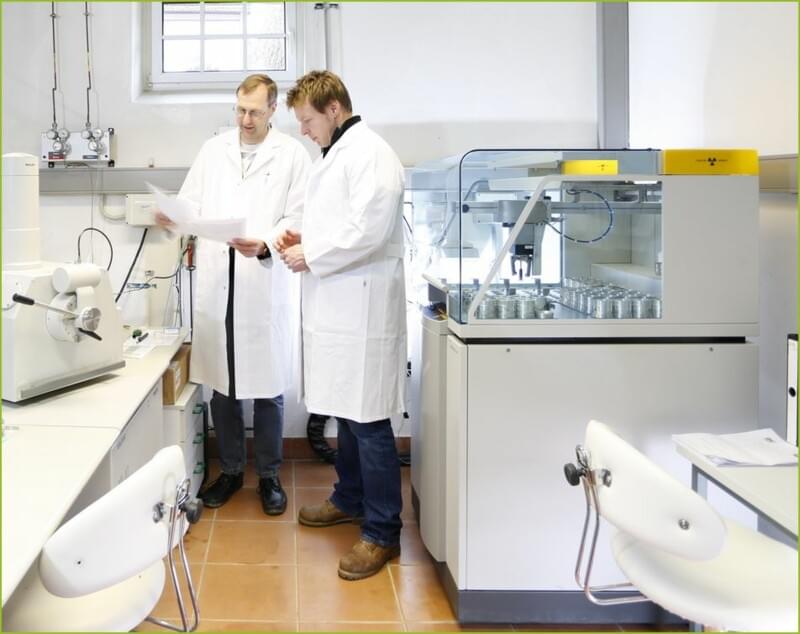 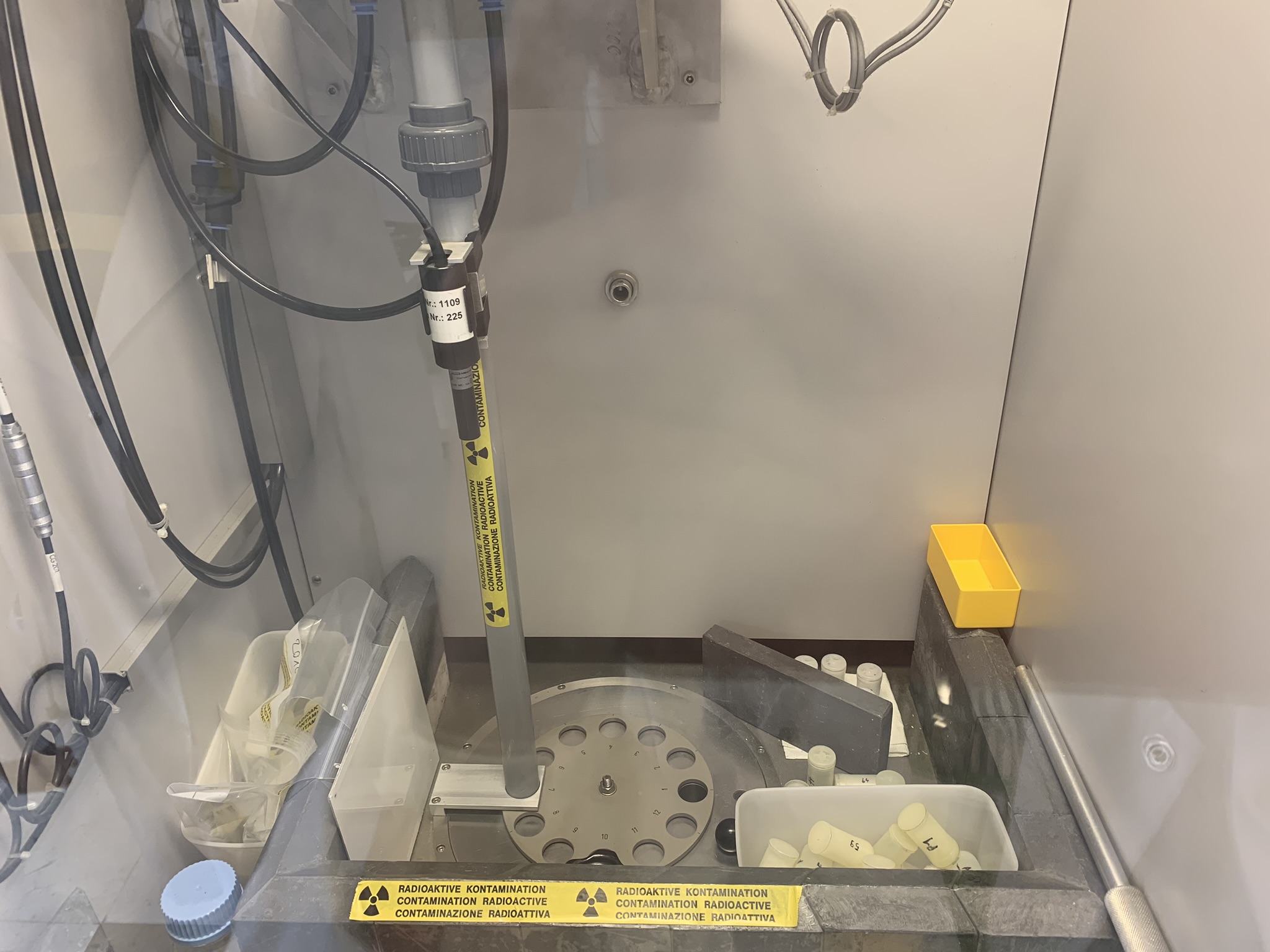 The rest: 
filling with oxygen
Trace elements: Eu, Co
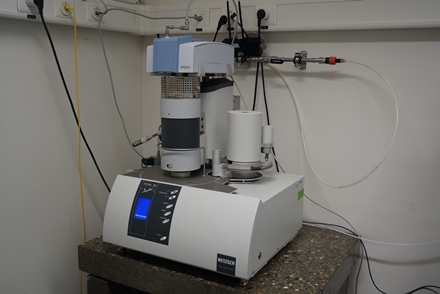 (Source: CRB GmbH, XRF)
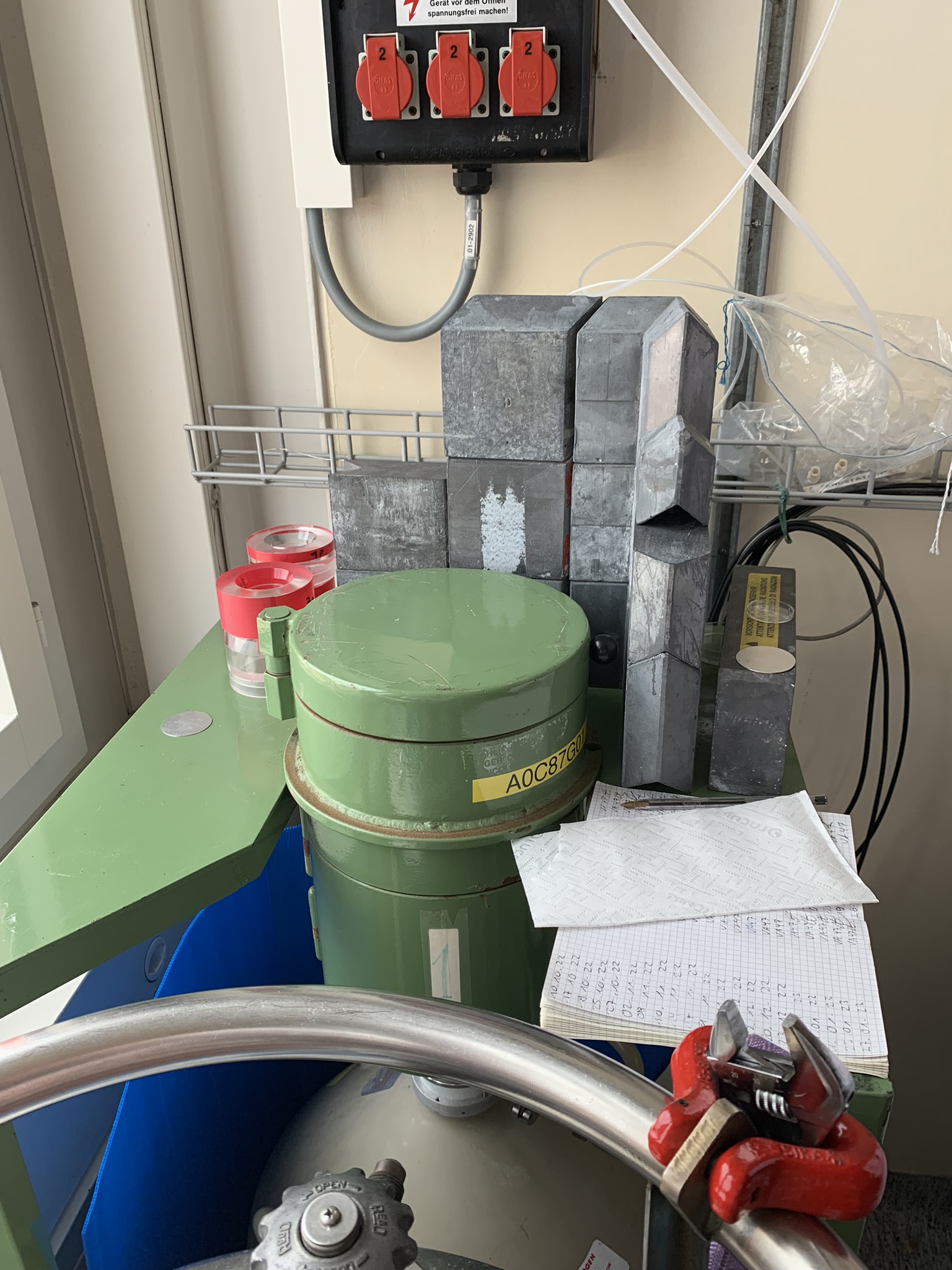 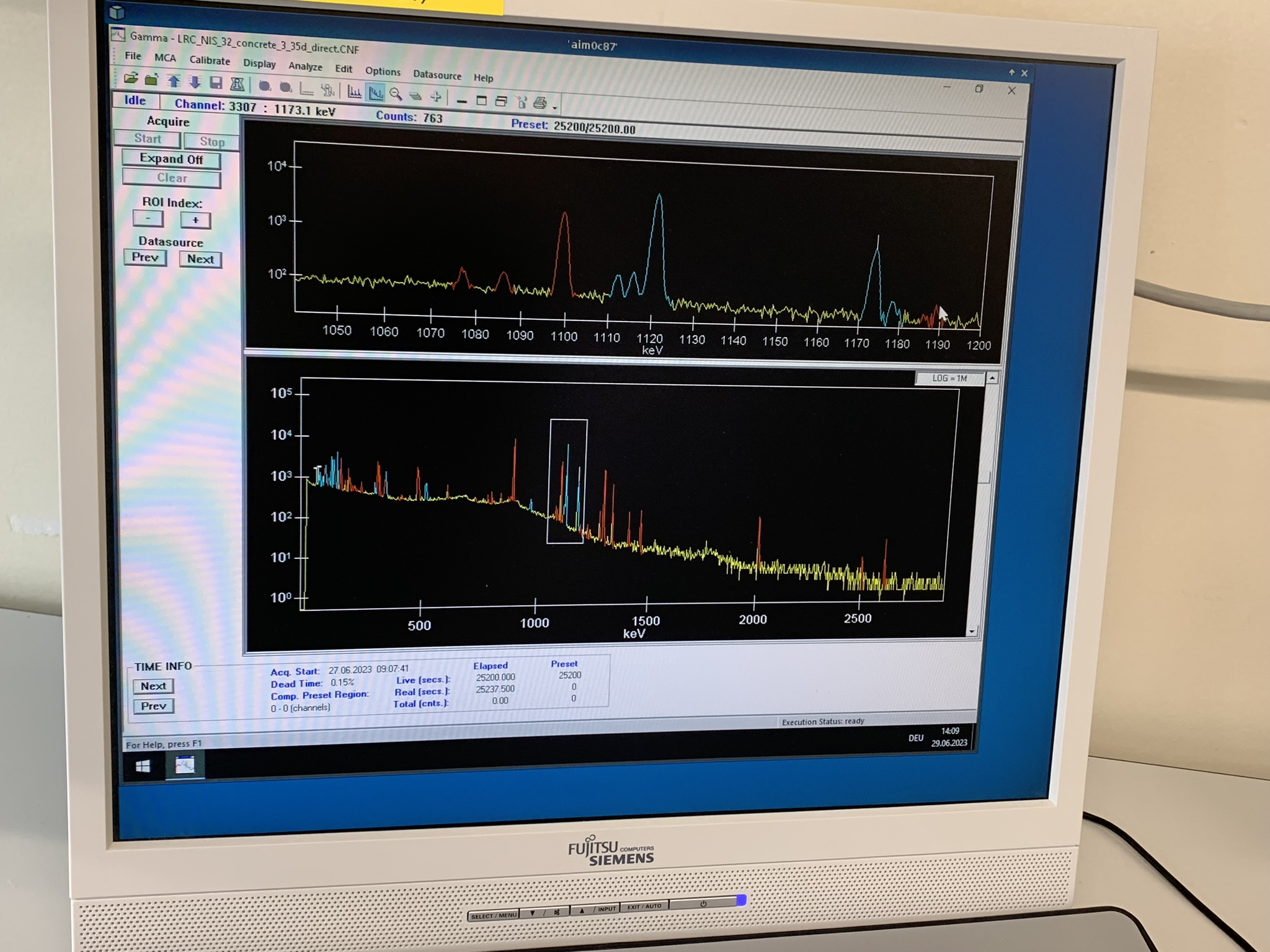 Other elements: Al, Ba, Be, Ca, Cr, Cu, Fe K, La, Mg, Mn, Mo, Na, Ni, S, Sc, Si, Sr, Ti, V, Y, Zn, Zr
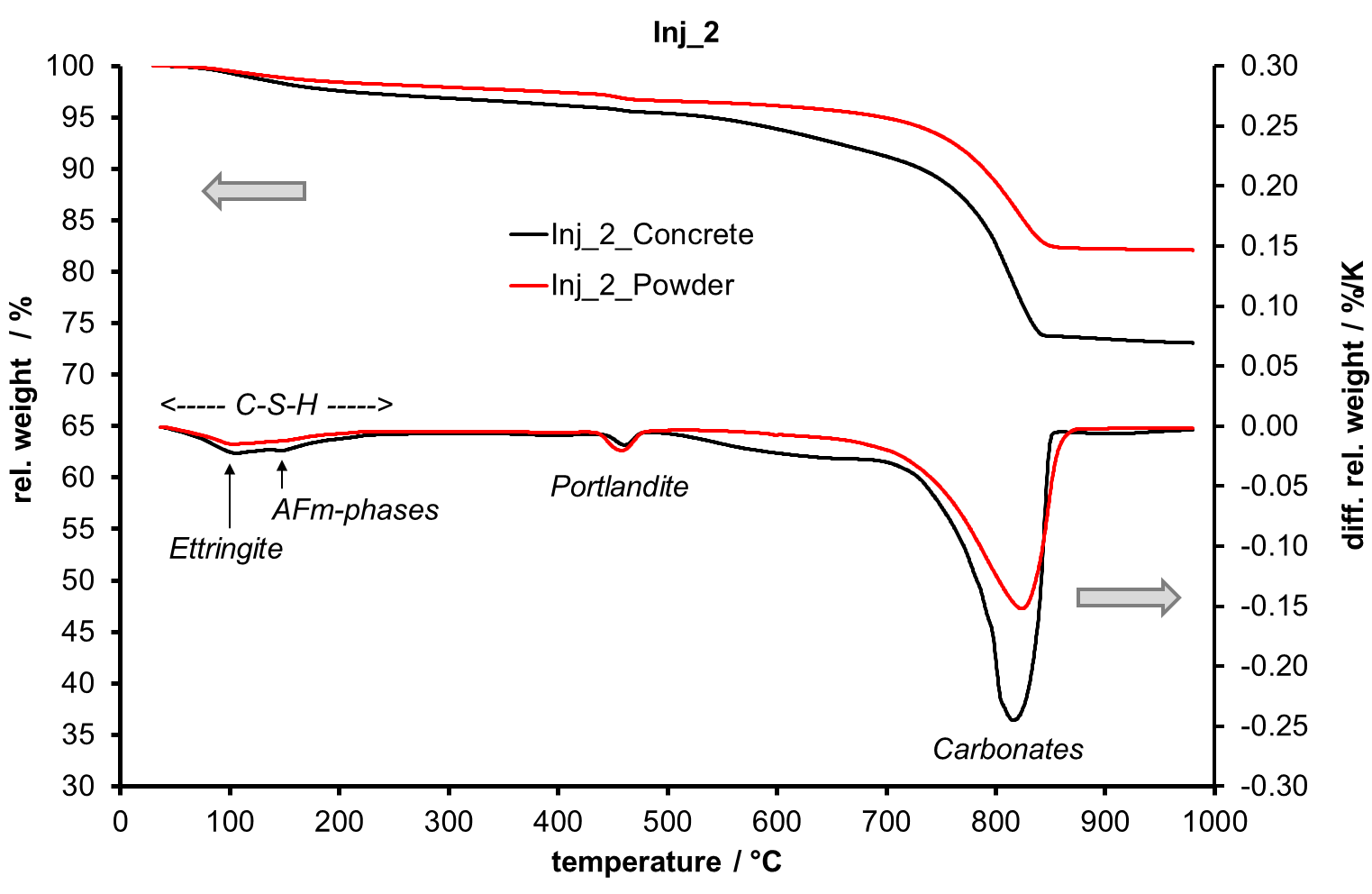 (Source: EMPA 308- Concrete&Asphalt, TGA)
CO2
bounded water
free water
(NAA at PSI)
(Source: EMPA 308- Concrete&Asphalt, TGA)
Page 17
[Speaker Notes: Vor Starten habe ich schon einstudiert, was man von unseren Proben erwartet. Dann wurden folgende Analysen beschlossen. Die meisten Elemente können durch ICP-OES nachgewiesen werden. Das ICP-OES Labor ist PSI intern. Die Spurenelemente wie Europium und Cobalt werden durch Neutron Aktivierungsanalyse bei SINQ erfasst. Der Wassergehalt ist die Ursache dieses Projektes, weil wir es wissen, dass der Wassergehalt ein grosser Einfluss auf das aktivierende Volumen hat. Deshalb wurden zwei Methoden TGA und LOI verwandet, um den Wassergehalt zu bestimmen. Gleichzeitig kann das CO2 Gehalt auch gemessen werden. Was TGA und LOI sind, werden später in den anderen Folien erzählt.]
Challenges of the Analyses (2) – Trace Element
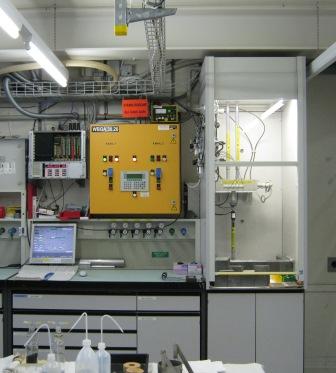 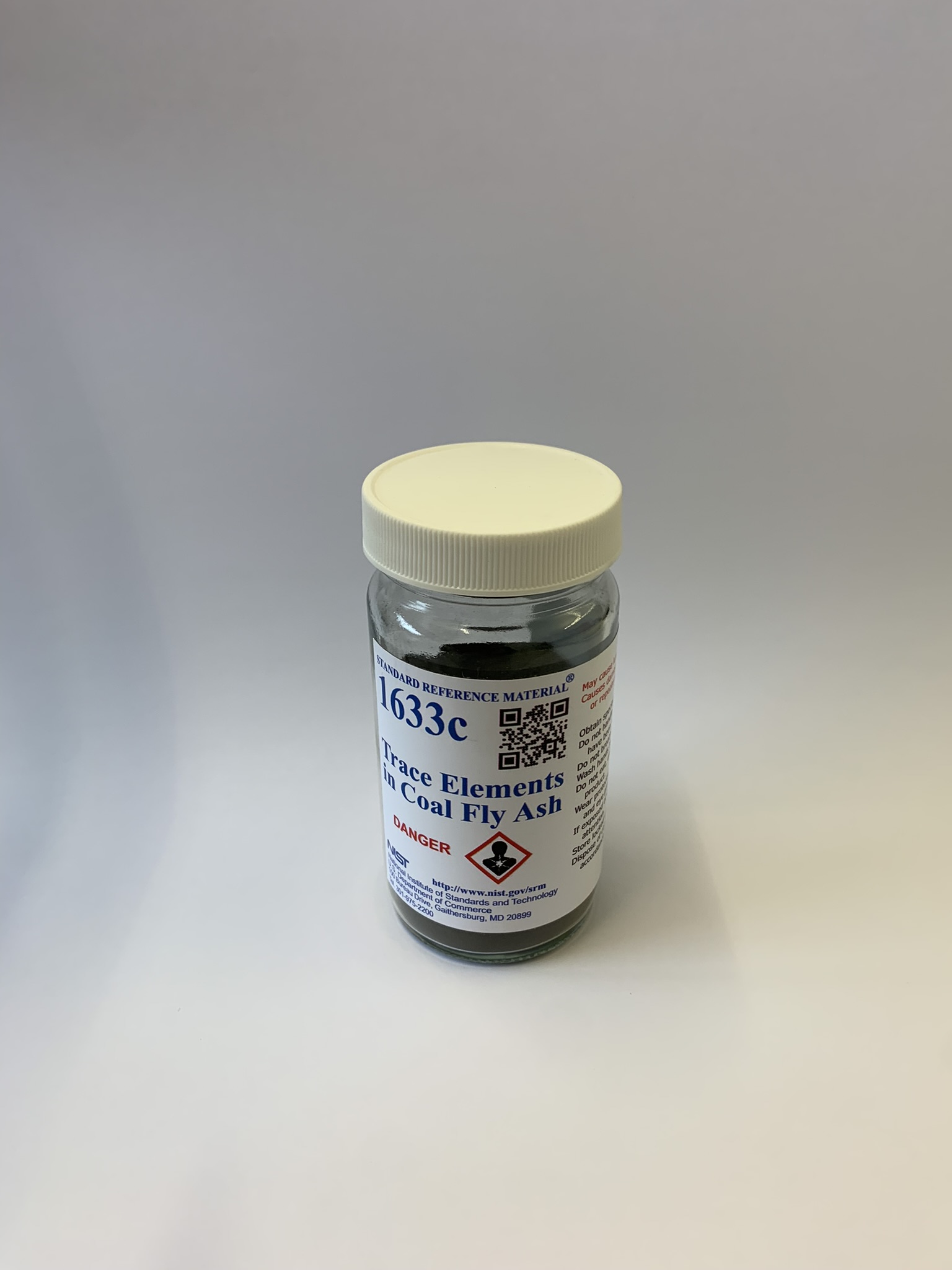 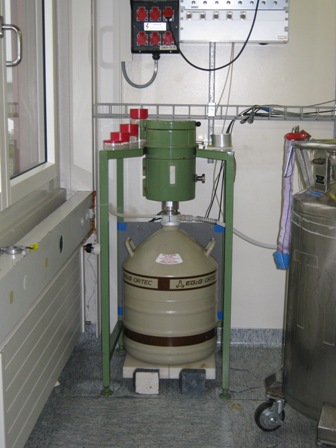 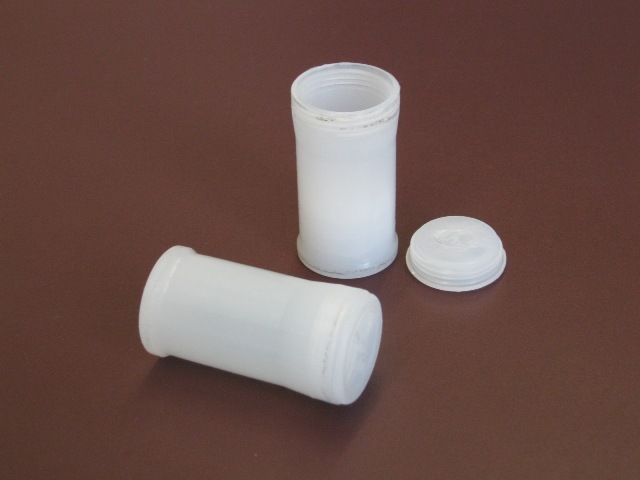 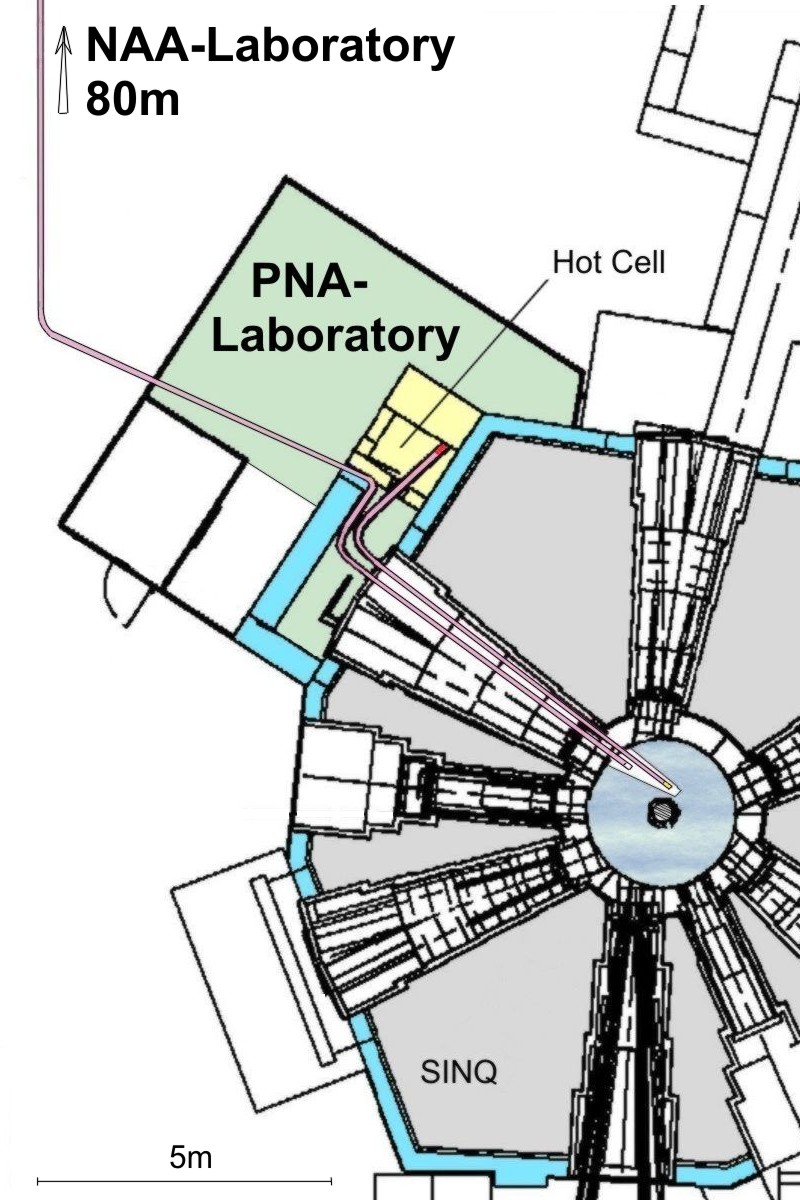 (Source : PSI Homepage)
(Source: PSI Homepage)
(Source: PSI Homepage)
(Source: PSI Homepage)
Page 18
NAA Results
Europium: 
Concentration around 0.30-0.60 ppm
Cobalt:
Grinded samples (Nr. 3s) are contaminated
    by materials of the ball mill, Tungsten Carbide,
    which contains 6-10% Cobalt.
The Cobalt concentration in grinded samples are, thus,
    not considered.
Concentration around 3.50 ppm
Page 19
Comparison TGA & LOI
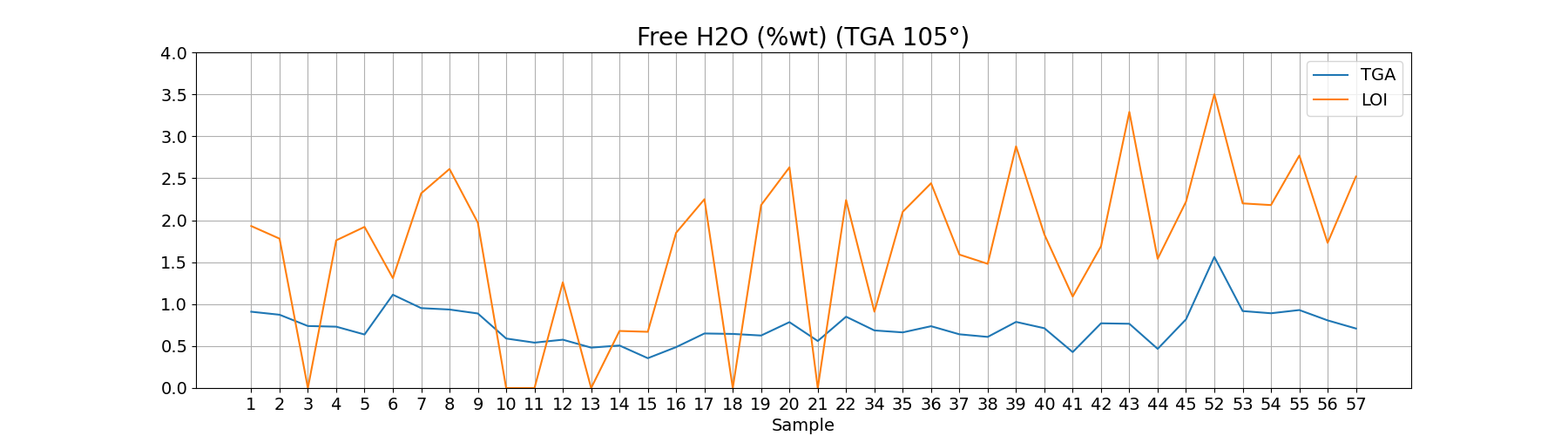 0.03% < Free H2O < 3.5%
1.2% < Bounded H2O < 6.3%
1.2% < Total water content < 9%
10% < CO2 < 28%
TGA and LOI results have same tendency.
TGA results are generally lower than LOI ones.
Samples are mixed homogeneously: LOI > TGA
A comparison helps to eliminate extreme 
   cases. (#3)
Generally, applying LOI results is an
   advantage to neutron shielding simulations.
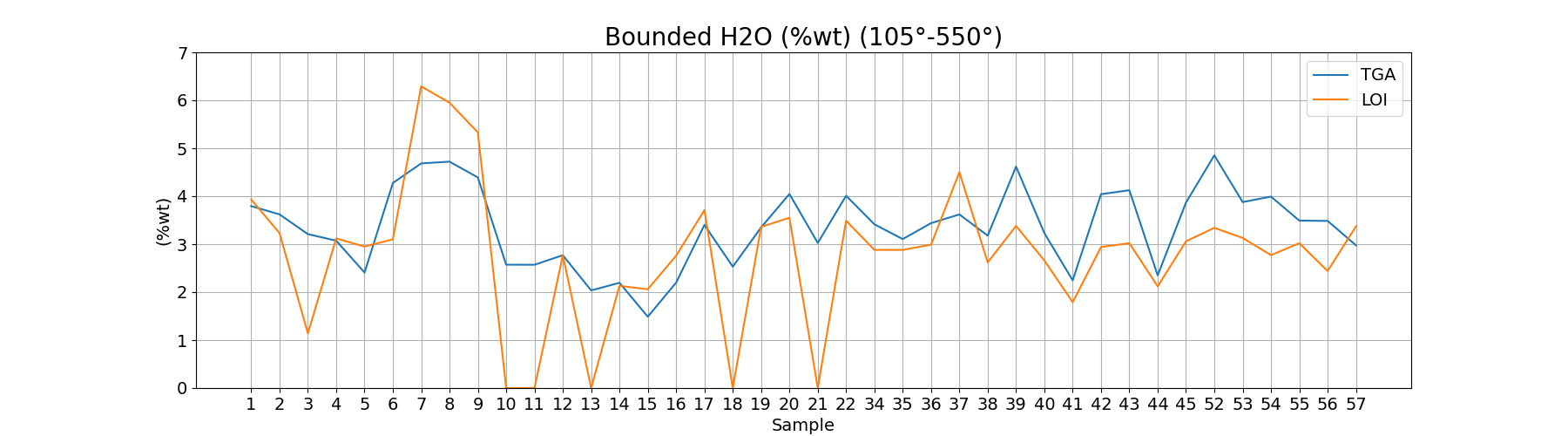 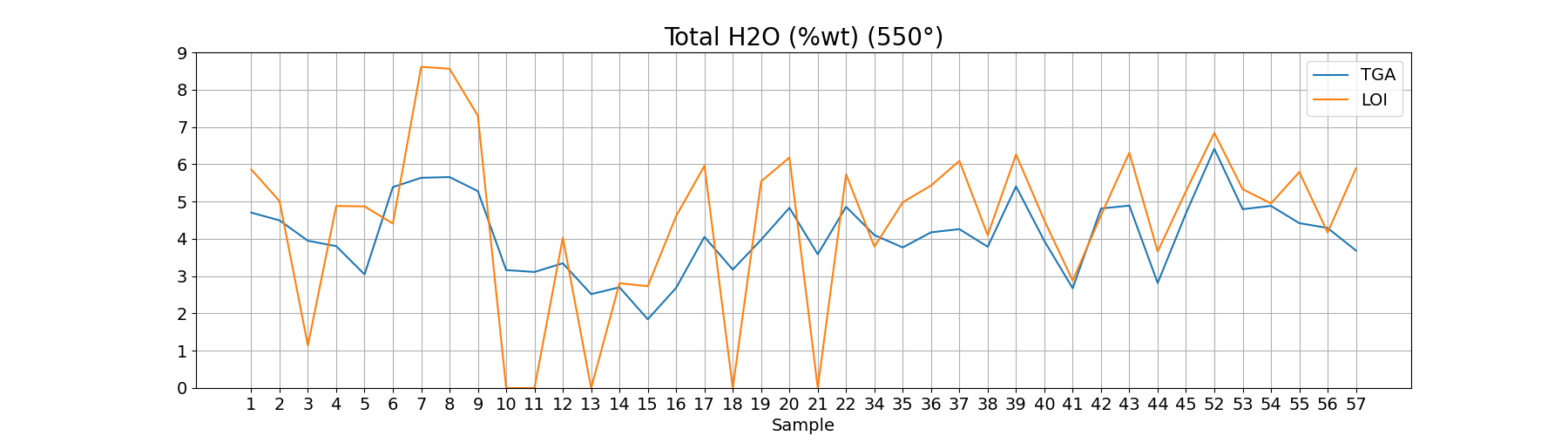 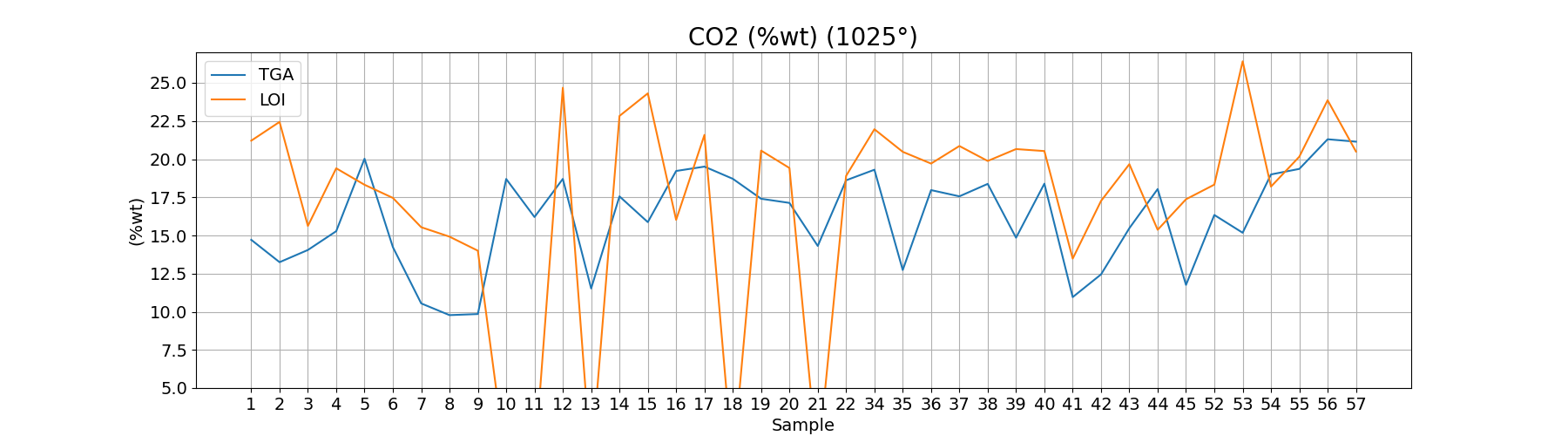 Page 20
[Speaker Notes: Jetzt kommt die TGA, ThermalGravimetrische Analyse. TGA wurde von EMPA durchgeführt. Der Mechanismus von TGA ist gleich wie LOI, die Proben zu erhitzen und der Verlust zu messen. Das ist nur, dass TGA noch das vergaste chemische Verbindung kennen. Zum Vergleichen haben wir auch Figuren vom freien Wassergehalt, gebundenen Wassergehalt und CO2. Bei freiem Wassergehalt hat LOI höhere Mengen gemessen und Bei gebundenem Wassergehalt hat TGA höher. Aber wenn an die Summe schauen, LOI hat grundsätzlich eine höhere Menge. D.h. für Entsorgung ist es ein Vorteil, wenn wir die LOI-Resultat verwenden und für CO2-Gehalt muss man als ein ganzes LOI Paket übernehmen.  Für alle TGA-Resultate kostet ca. 22,000 CHF.]
NEUTRA – Neutron Image
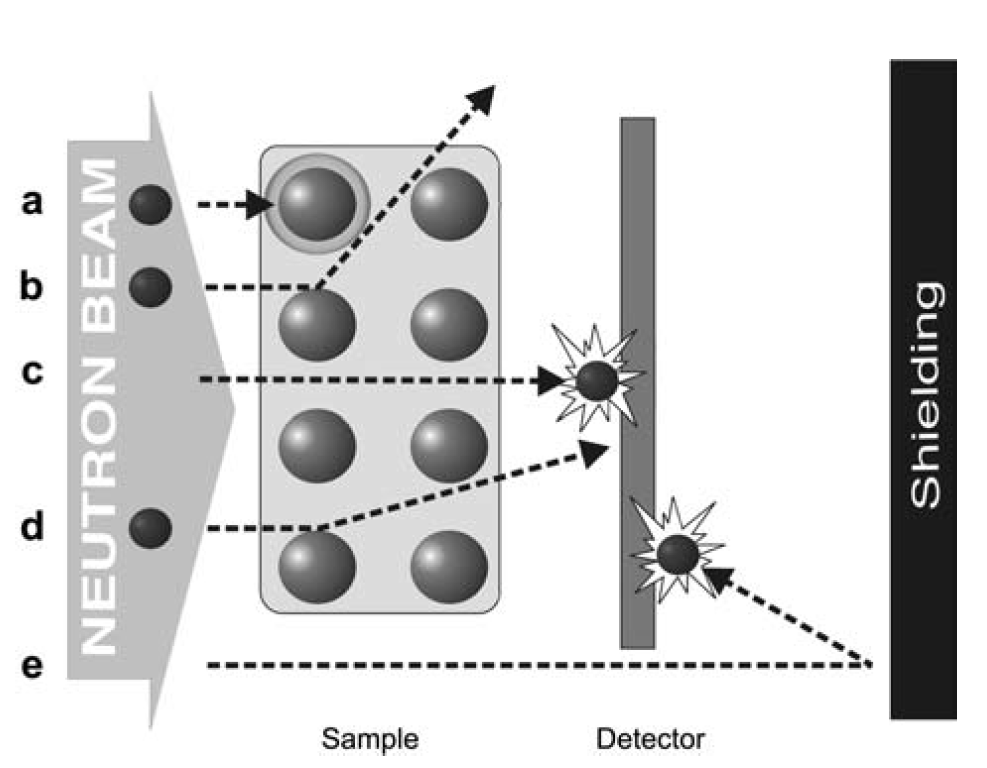 NEUTRA – NEUtron Transmission Radiography
In Swiss Spallation Neutron Source (SINQ), PSI
Neutron image associated with uncollided 
    neutrons.
What does a concrete neutron radiography tell
    us?




By analyzing the image pixel, the neutron 
    transmission can be calculated.
It helps to validate the MCNP simulation model.
Next step: studying the filter in the Neutron Image
   post-processing
cement
high H2O
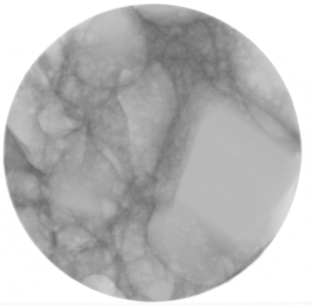 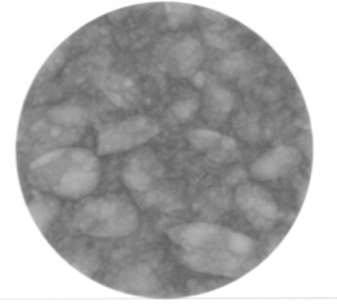 rocks
low H2O
D. Mannes, L. Josic, E. Lehmann and P. Niemz, “Neutron Attenuation Coefficients for Non-Invasive Quantification of Wood Properties,” Holzforschung, Vol. 63, pp.472-478, 2009.
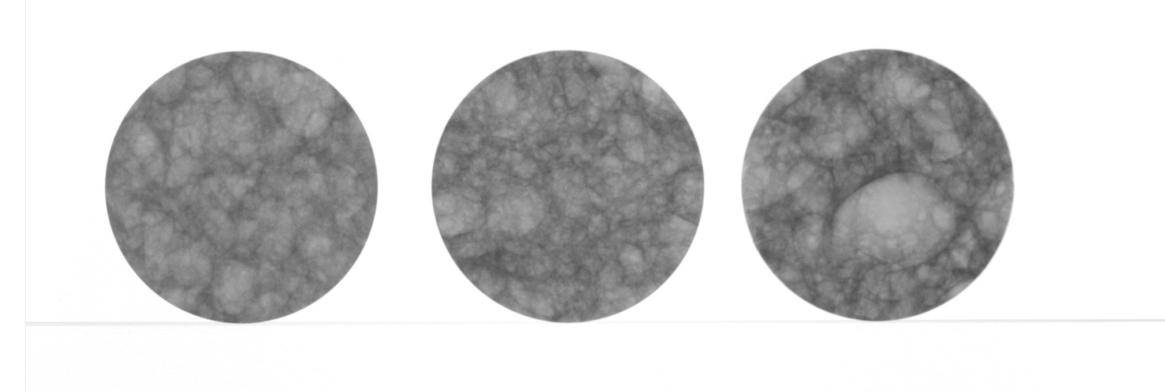 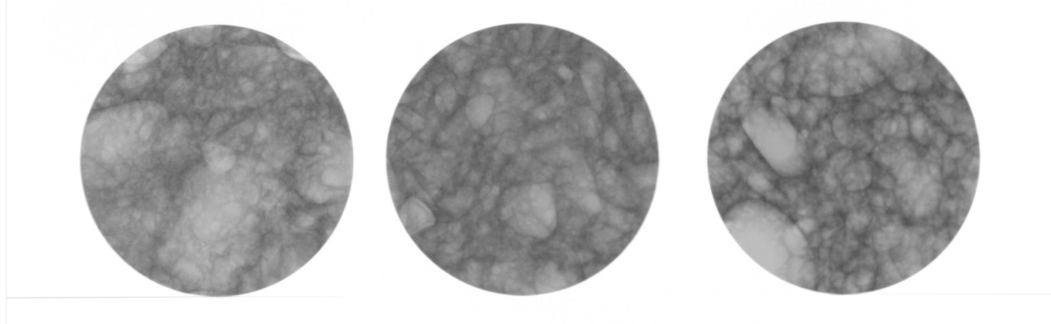 Page 21
[Speaker Notes: Mit Neutron Radiographie kann man die Transmission von jeder Betonscheibe bestimmen. Es wird durch die Graustufe umgerechnet. Wie verstehen wir eine Neutron Radiographie? Erstens, wegen hoher Attenuation vom Wasserstoff im Wasser wird Neutron von höher Wassergehalt Material absorbiert. Dann kommt Neutron nicht durch and ist der Teil auf dem Bild dunkel. Im Gegenteil, wenn es nicht so viel hohes Neutron Attenuationsmittel gibt, ist der Teil heller. In unserem Fall von Beton Neutron Bild, gibt es im der dunkele Teil mehr Zement mit höherem Wassergehalt und der helle Teil mehr Kies mit fest keinem Wasser. Bei MCNP-Validierung haben wir erst gelernt, dass in SINQ nur nicht-kollidiertes Neutron in der Transmission gerechnet. Für Neutron Radiographie hat es 12 Arbeitsstunden gekostet.]
Sample #21 - Transmission
Transmission from pixel analysis: 0.20 (average)
MCNP transmission simulation: 0.26
Taking all analysis results and the rest is filled with oxygen.
Activation in material card: sio2.20t, lwtr.20t
Considering only uncollided neutrons.
MCNP model will be kept improved via validation with available experimental data.
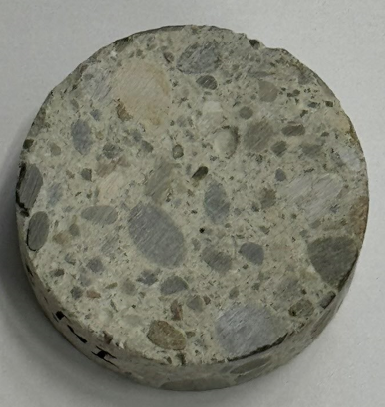 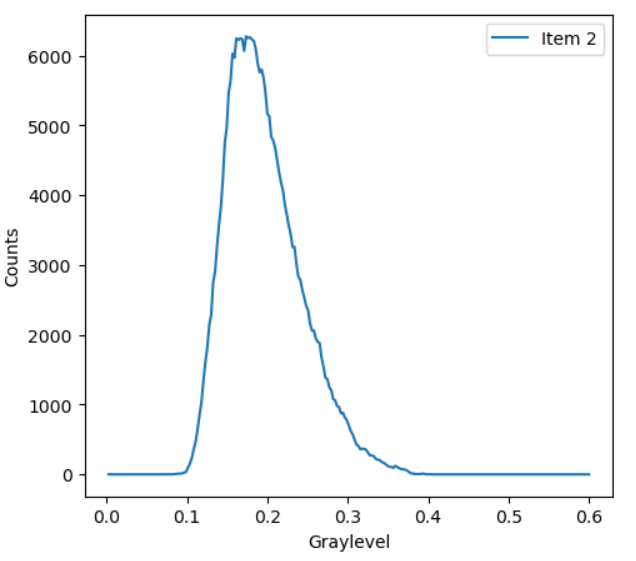 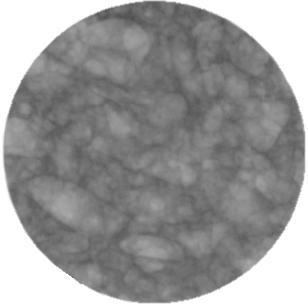 Pixel analysis
dark
bright
Page 22
[Speaker Notes: Hier haben wir das Foto von der Probe 21 und die Neutron Radiographie nebenbei. Bei Pixelanalyse ist die Transmission der Probe 21 0.195 im Durchschnitt. Dann haben wir alle Informationen von den Analysen von vorher in MCNP eingeben, bekommen wir eine Transmission 0.26.  Wir sind damit zufrieden, weil wir mit 0.64 angefangen haben.]
Conclusion
More than 100 concrete samples in powder and slab from the facility are taken and analyzed by the following methods: ICP-OES, XRF, TGA, LOI, NAA.
Difficulty in tracing concrete basic information.
No analysis methods can analyze all compositions in the concrete at once.
Silicon under-estimation by ICP-OES, due to the dissolving agent HF/HBF4 and glass components in the equipment.
Europium and Cobalt in concrete are not detected by ICP-OES, even though concentrations > detection limit.
Ball mill grinded samples: cobalt contamination observed in NAA.
TGA and LOI results agree with each other (H2O and CO2).
Difficult to relate compositions with concrete (block) type, ages, and locations.
Analysis results applied in MCNP: averages of each element for a sample and oxygen filled up to 100%
Pixel analysis and neutron transmission in MCNP – good matching.
Page 23
Wir schaffen Wissen – heute für morgen
Co-Authors:

Dr. Daniela Kiselev
Dr. Barbara Lothenbach
Inge Stockinger
Dr. Vadim Talanov
Dr. Pavel Trtik
Alexander Vögele
Page 24
Wir schaffen Wissen – heute für morgen
Thank you for your attention!
Page 25